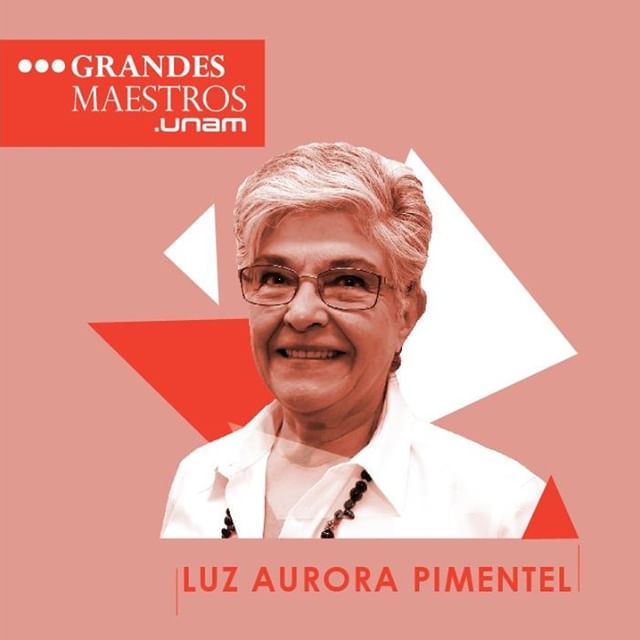 Luz Aurora Pimentel (1993) “Tematología y transtextualidad”
Pimentel describe la hipertextualidad como una relación de derivación de un texto, o hipertexto, con respecto a otro anterior, o hipotexto, lo cual se constituye en una operación de transformación. de acuerdo con pimentel, el hipertexto no puede existir cabalmente sin el hipotexto, pero no sólo habla de él o lo cita, sino que lo transforma para construir un nuevo texto con propiedades literarias.